SENA
MISIÓN
 
El Servicio Nacional de Aprendizaje (SENA) se encarga de cumplir la función que le corresponde al Estado de invertir en el desarrollo social y técnico de los trabajadores colombianos, ofreciendo y ejecutando la Formación Profesional Integral gratuita, para la incorporación y el desarrollo de las personas en actividades productivas que contribuyan al desarrollo social, económico y tecnológico del país.
VISIÓN
 
El SENA será una organización de conocimiento para todos los colombianos, innovando permanentemente en sus estrategias y metodologías de aprendizaje, en total acuerdo con las tendencias y cambios tecnológicos y las necesidades del sector empresarial y de los trabajadores, impactando positivamente la productividad, la competitividad, la equidad y el desarrollo del país.
EL LOGO
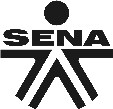 El logo significa las dos cosas: un alumno que va por un camino o sendero: el sendero de la vida. Un sendero donde tiene que tomar decisiones, donde tiene que auto superarse y siempre seguir adelante, no importando lo que pase. El punto del logo también significa lo siguiente:Al caminar por nuestro sendero, no importa cuantas veces nos tropecemos por esas molestas piedras llamadas problemas, pues en el cielo, una gran luz llamada Dios, nos estará levantando y dándonos valor para seguir adelante, y para demostrarle a Colombia y al mundo que los alumnos SENA si valen la pena
LA  BANDERA
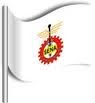 La bandera del SENA tiene en el centro el escudo y la bandera es de color blanco representando paz, tranquilidad, libertad.
EL  ESCUDO
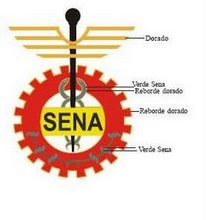 El escudo del SENA (y la bandera) diseñados a comienzos de la creación de nuestra institución, reflejan los tres sectores económicos dentro de los cuales se ubica el accionar de la institución, a saber: el piñón, representativo del de industria; el caduceo, asociado al de comercio y servicios; y el café, ligado al del primario y extractivo.
HIMNO
COROEstudiantes del SENA adelantePor Colombia luchad con amorCon el animo noble y radianteTransformémosla en mundo mejorIDe la patria el futuro destino,en las manos del joven está,el trabajo es seguro camino,que el progreso a Colombia dará.IIEn la forja del SENA se forman,hombres libres que anhelan triunfar,con la ciencia y la técnica unidas,nuevos rumbos de paz trazarán.IIIHoy la patria nos grita sentida,¡estudiantes del SENA triunfad!solo así lograréis en la vida,más justicia, mayor libertad.IVAvancemos con fuerza guerrera,¡estudiantes con firme tezón!que la patria en nosotros espera,su pacífica revolución